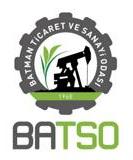 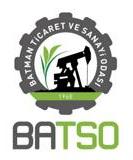 BATMAN TİCARET VE SANAYİ ODASI
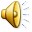 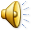 2015 YILI GENEL 
DEĞERLENDİRİLMESİ
Değerli Meclis Üyelerimiz;
Sizler için hazırlamış olduğumuz bu çalışmamızda, odamızın 2015 yılında yapmış olduğu çalışmalar ve hizmetlerin Genel Değerlendirilmesini beğeninize sunuyoruz.
KOSGEB UYGULAMALI GİRİŞİMCİLİK EĞİTİMLERİNDE HİÇ HIZ KESMEDİK
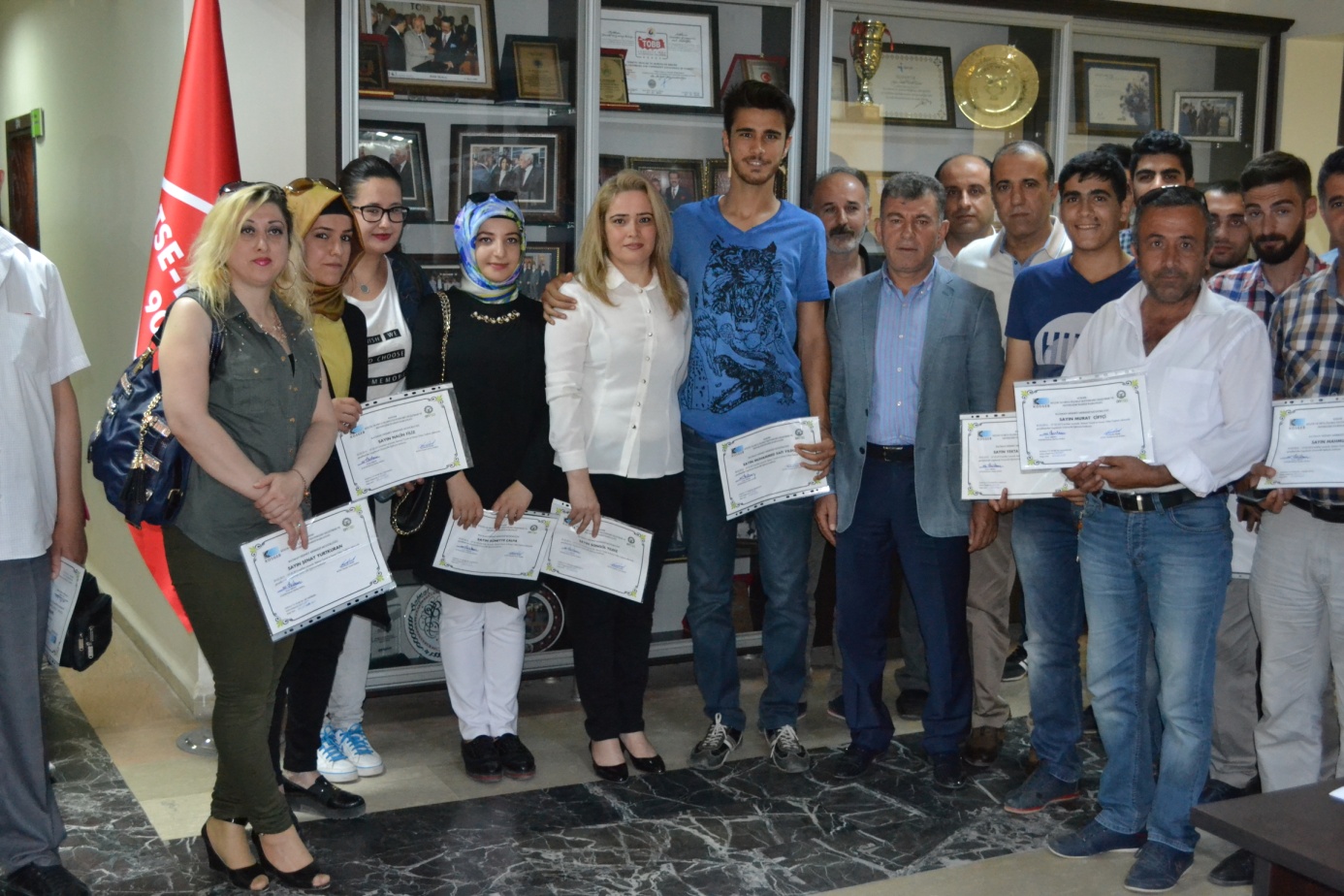 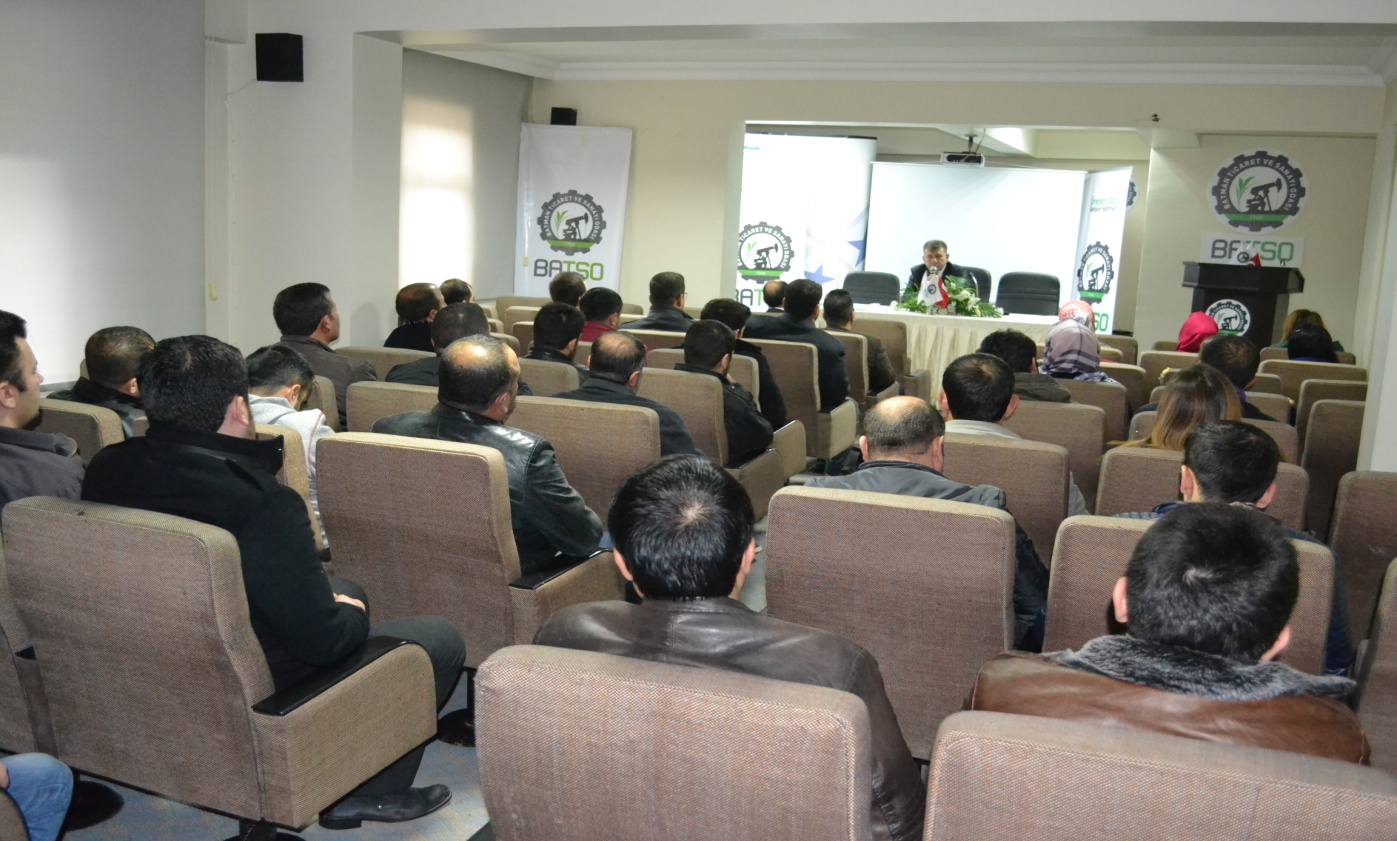 Amacımız; İşsizlik oranında Türkiye’de başı çeken ilimizde, Gençlere kendi işini kurma fırsatı yaratmak, girişimci adaylarına yardımcı olmak.
.
Oda olarak, Girişimcilik kültürünü yaygınlaştırmak ve girişimcileri iş planı kavramı ile tanıştırarak başarılı işletmelerin kurulmasını sağlamak amacı ile vermiş olduğumuz kurslarda,   2015 yılında 657 kişinin KOSGEB Girişimcilik Sertifikası almasını sağladık.
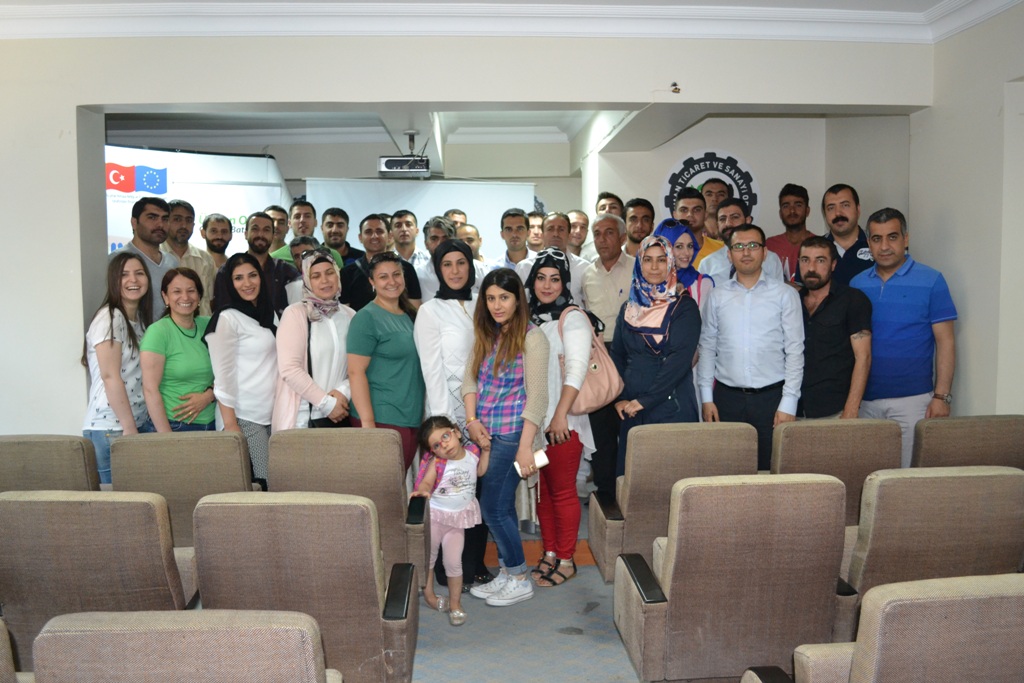 GENÇ VE KADIN GİRİŞİMCİLER ÜYE VE BAŞKANLARINI SEÇTİK
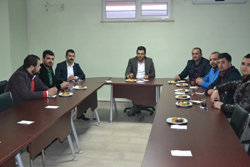 HER KESİMDEN MİSAFİR AĞIRLADIK
Batman Defterdarlığı ve Vergi Dairesi yöneticileri
TÜRKİYENİN EN BÜYÜK İŞ ADAMLARINI İLİMİZDE AĞIRLADIK
“
Doğu ve Güneydoğu İş Kadınları Derneği(DOĞUNKAD)
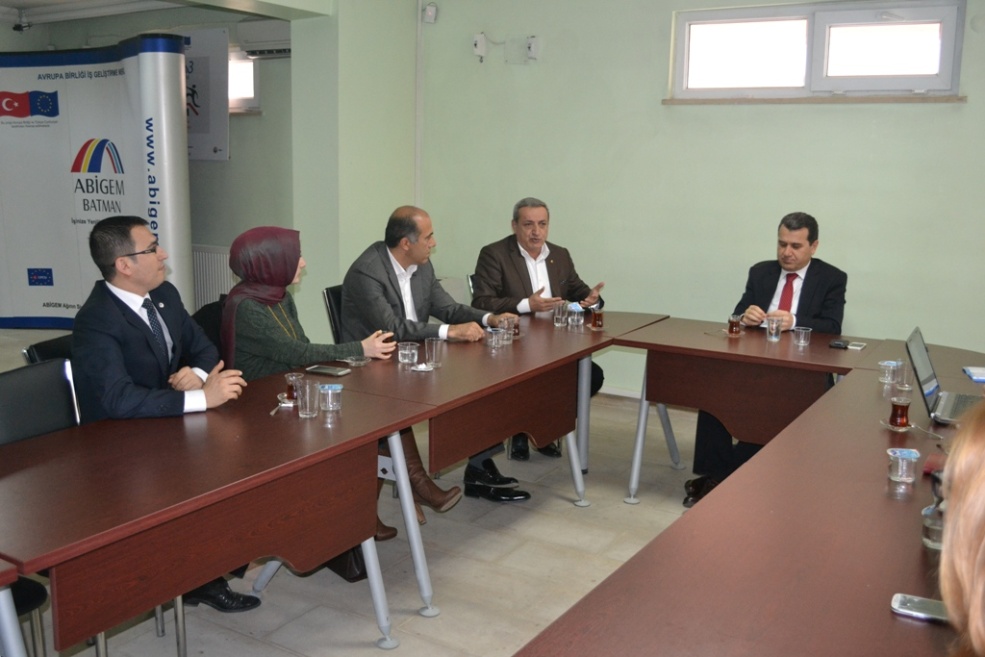 Vali Azmi Çelik’in odamızı ziyareti
TÜRKİYE’NİN ÇEŞİTLİ ÜNİVERSİTELERİNDEN ÖĞRENCİLER ODAMIZI ZİYARET ETTİ
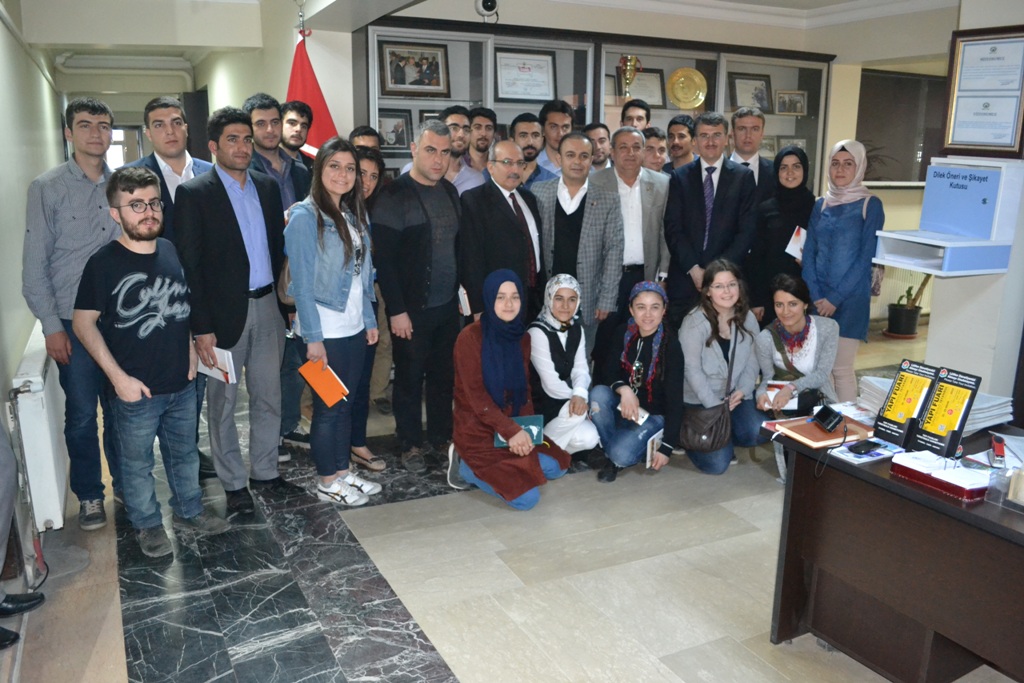 KADINLARIMIZI UNUTMADIK8 Mart Dünya Kadınlar Gününde kadın çalışanları ziyaret ederek çiçek dağıttık
ÜYELERİMİZİ İŞ YERLERİNDE ZİYARET EDEREK SORUNLARINI DİNLEDİK
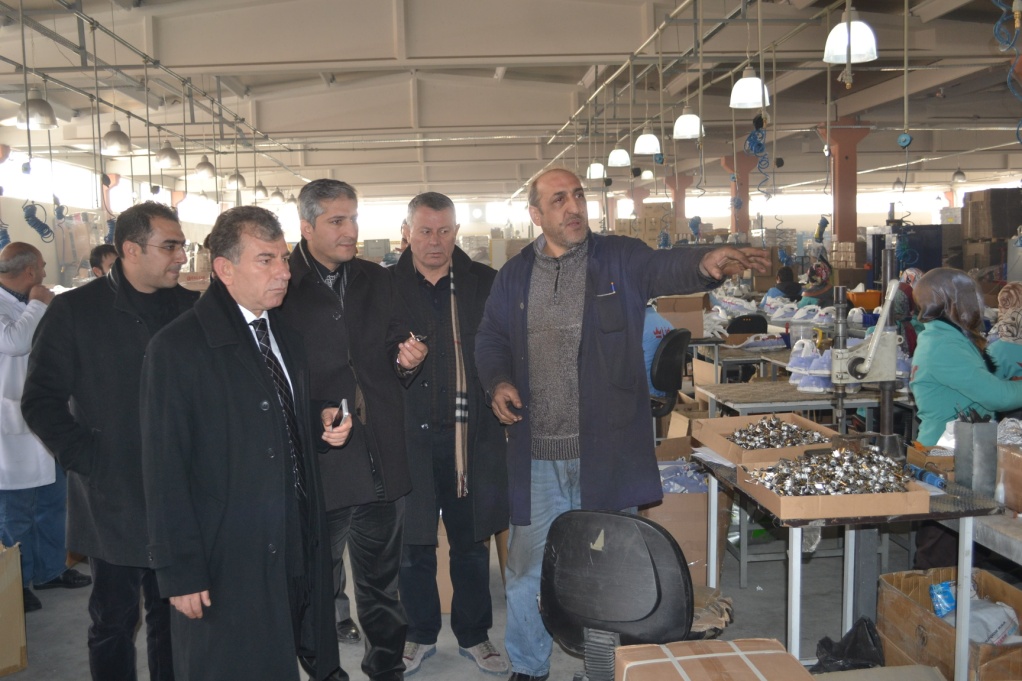 YENİ BİNAMIZIN İNŞAATINA BAŞLADIK        (Muhtemel Hizmet Binamız)
BİR ÇOK PROJEDE YER ALDIK
1000 ÖĞRENCİ 1000 İSTİHDAM PROJESİYLE BİRÇOK ÖĞRENCİYE İŞ İMKANI, İŞVERENE DE KALİFİYE ELEMAN İHTİYACI SAĞLAMADA YARDIMCI OLDUK
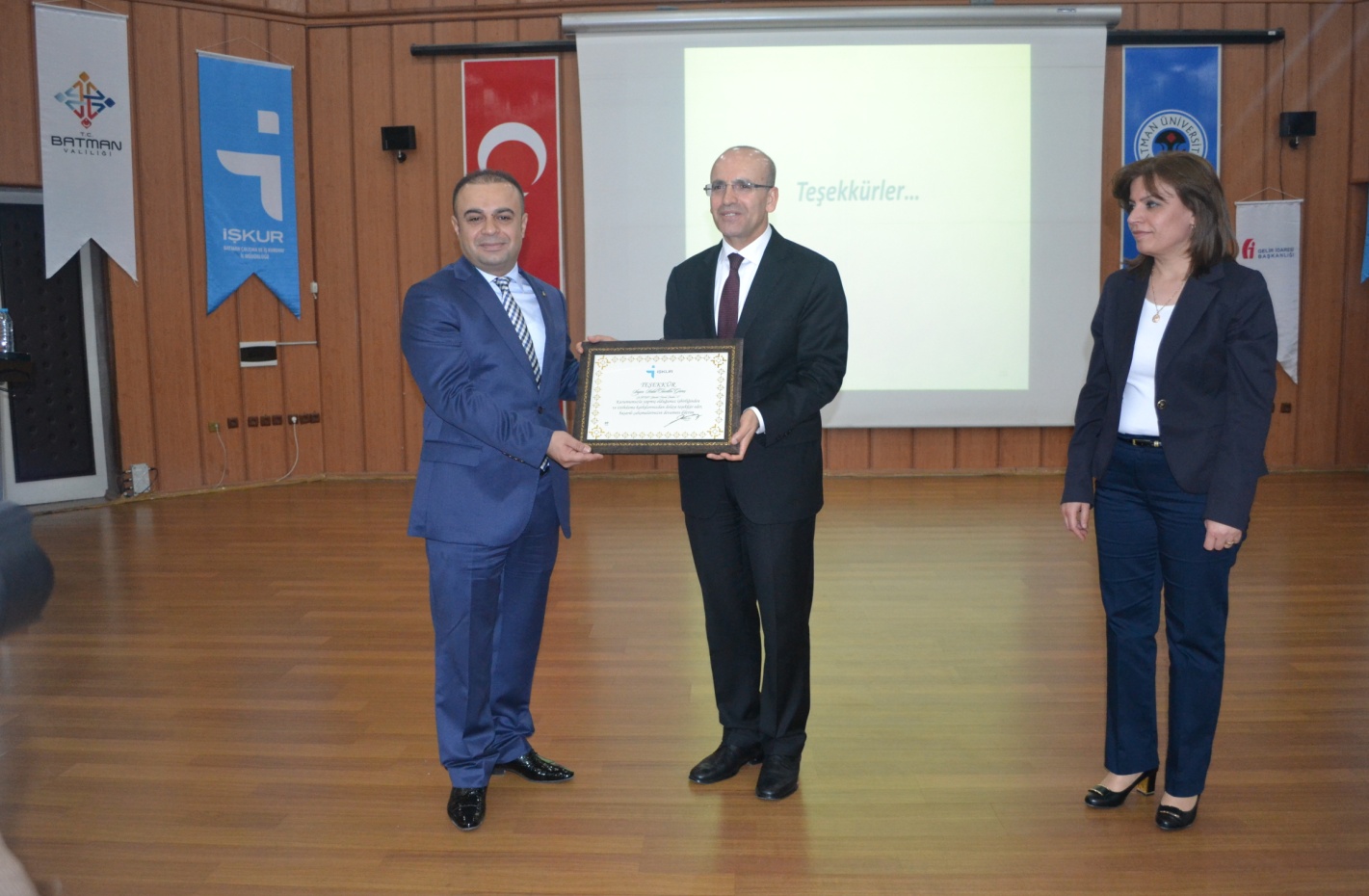 BİLGİSAYARLI KESİM              	 MAKİNESİ PROJESİ
BATMAN ATIKLARINDAN ARINIYOR ÖN BAŞVURU PROJESİNİ HAZIRLADIK
GÜMRÜK SAHASI VE HİZMET BİNASI İHALESİNİ YAPTIRDIK
BÖLGE HASTANEMİZDE BİR HASTA ODASINI TAM TEŞEKKÜLLÜ DONATTIK
ÜNİVERESİTEDE GİRİŞİMCİLİK SERTİFİKA PROGRAMI VE TÜBİTAK PROJESİNİNPAYDAŞI OLDUK
EĞİTİMLERDE HIZ KESMEDİK…
BATSO’DAN DIŞ TİCARET EĞİTİMİ
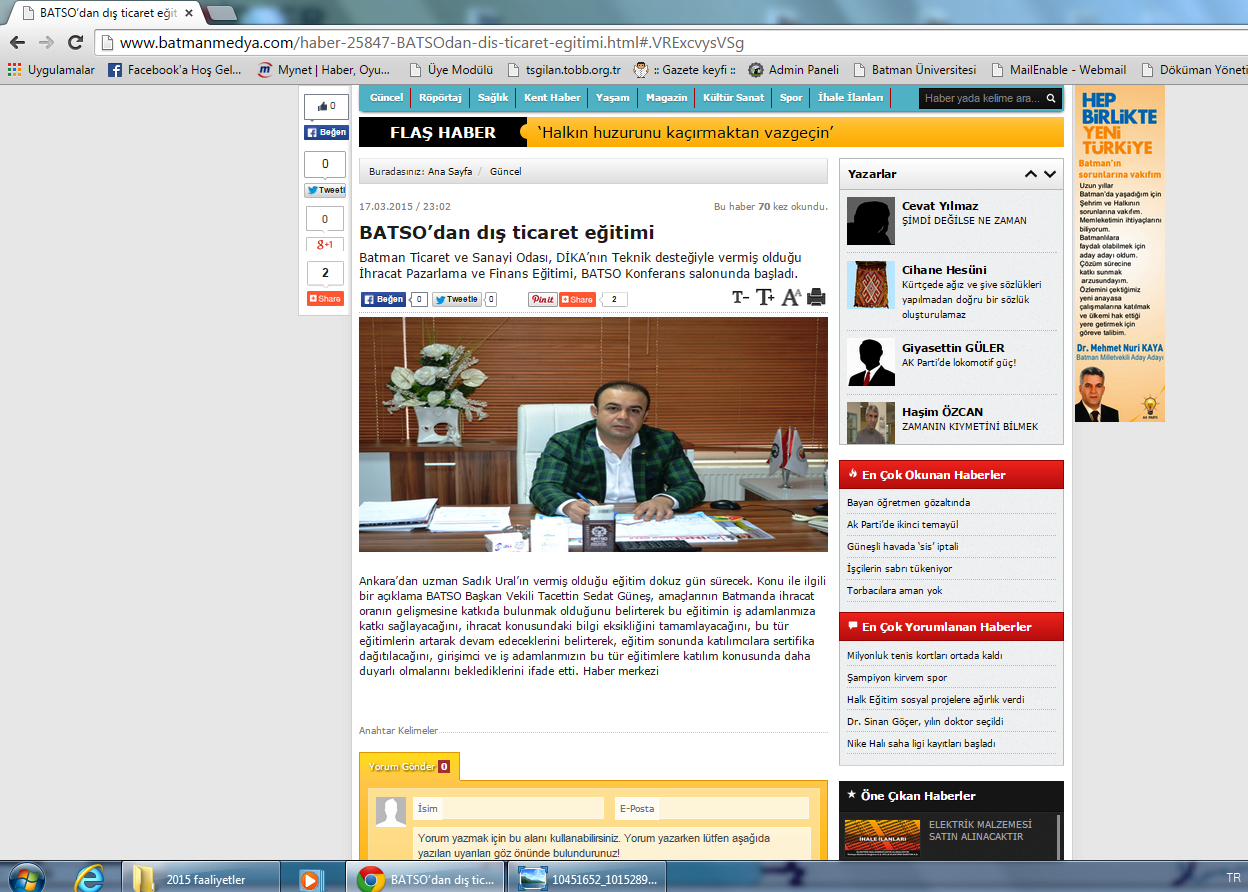 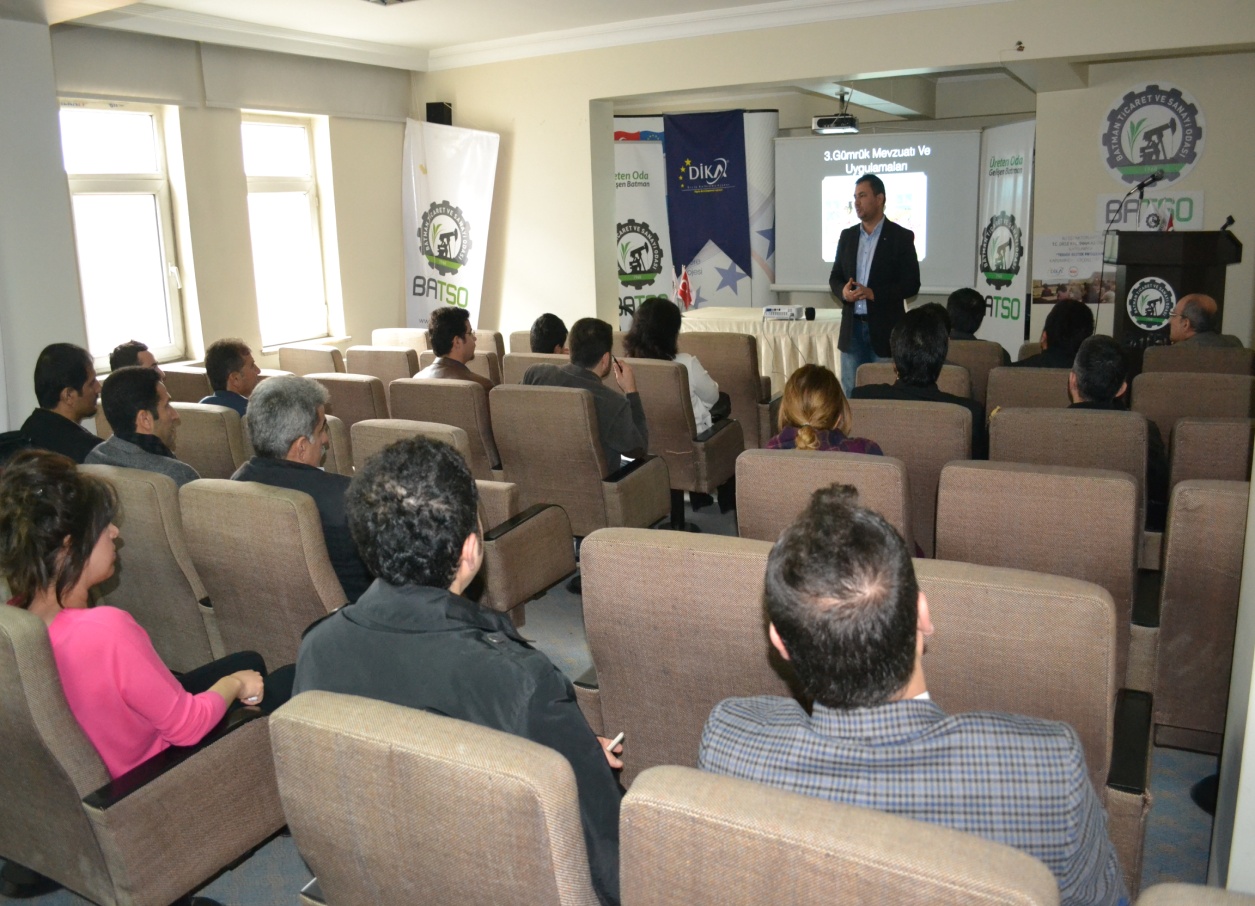 ÜYE VE ÇALIŞANLARIMIZA PAZARLAMA VE    SATIŞ EĞİTİMİ VERDİK
TESKTİL SEKTÖRÜNE İŞ GELİŞTİRME EĞİTİMİ VERDİK
MECLİS ÜYELERİNE STRATEJİK PLANLAMA VE İŞ GELİŞTİME EĞİTİMİ VERDİK
.
Ayrıca;
Kadın ve Genç Girişimcilerimize,
Personelimize
Ve üyelerimize
Çeşitli eğitimler verdik.
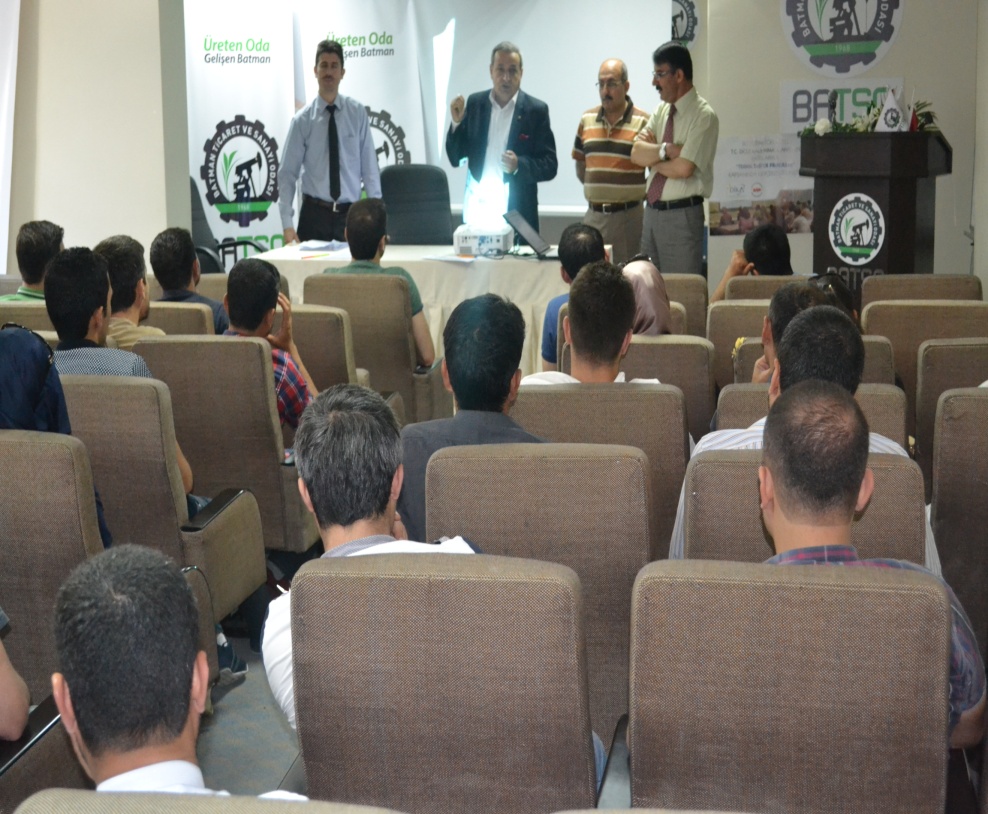 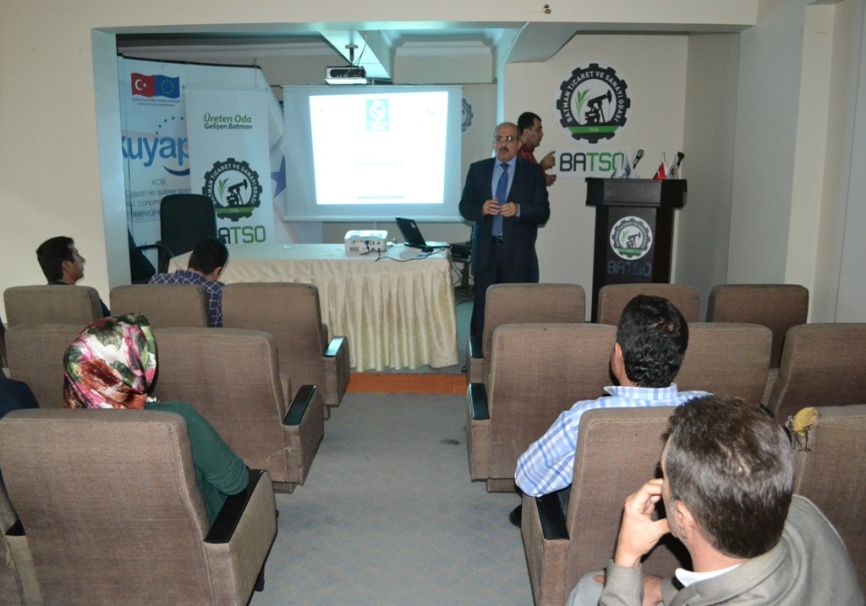 PAYDAŞLARIMIZLA İŞ BİRLİĞİ YAPTIK
Batman İŞKUR ve BATSO işbirliği halinde Batmanlı 500 girişimci adayına yönelik Uygulamalı Girişimcilik Programı protokolü  imzaladık.
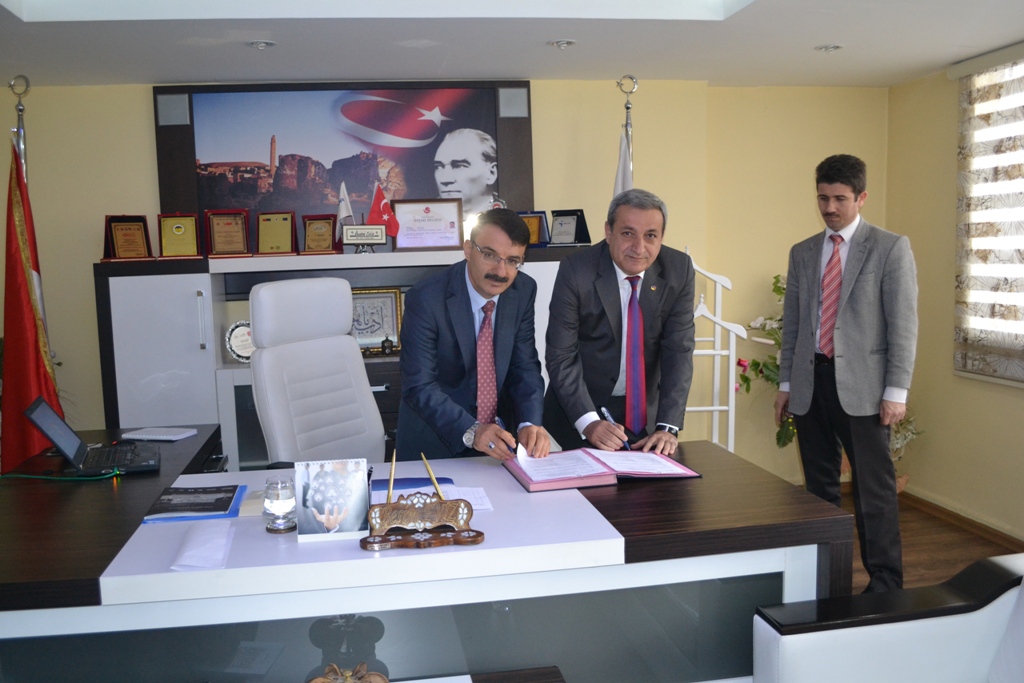 ÜYELERİMİZİ HİÇ YALNIZ BIRAKMADIK
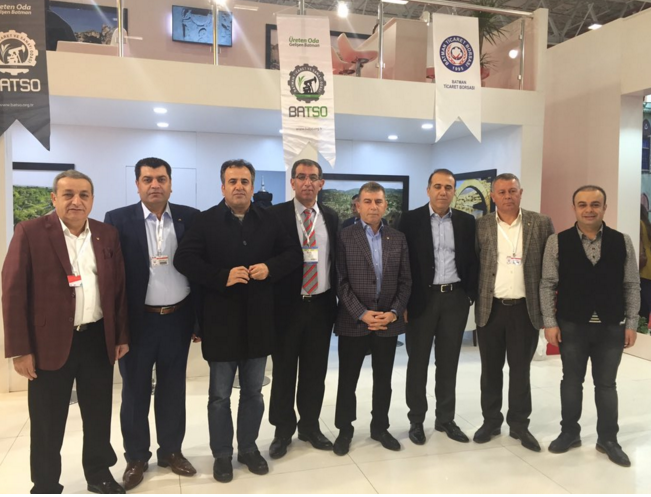 FUAR VE SERGİLERDE BATMANI TEMSİL ETTİK
TOBB GENEL KURULUNDAYDIK
BAHÇEŞEHİR ÜNİVERSİTESİ VE BİLİŞİM DERNEĞİNİN DÜZENLEMİŞ OLDUĞU TÜRKİYE GENELİ EN İYİ WEB SİTESİ YARIŞMASINDA HALKIN FAVORİSİ DALINDA WEB SİTEMİZ, 1.LİK ÖDÜLÜNÜ KAZANDI
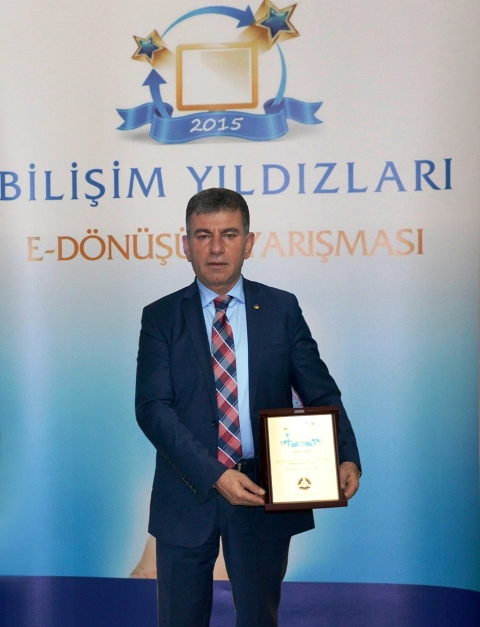 YEREL VE BÖLGESEL SORUNLARA DUYARLI OLDUK
TÜM SİYASİ PARTİLERİMİZLE İSTİŞARE ETTİK
TÜM SİYASİ PARTİLERİMİZLE İSTİŞARE ETTİK
SİYASİ PARTİ TEMSİLCİLERİNİ AĞIRLADIK
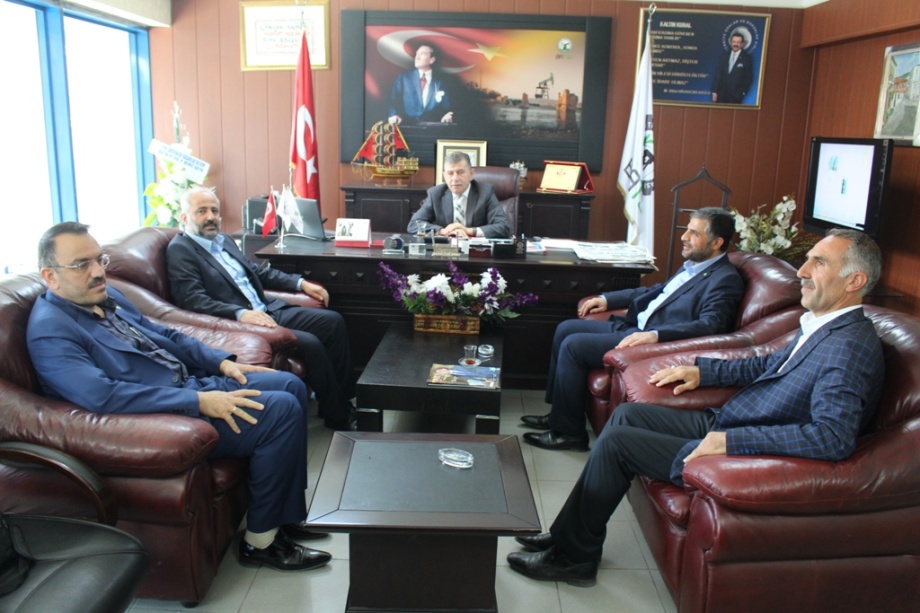 SOSYAL SORUMLULUK BİLİNCİYLE BİRÇOK YARDIM ORGANİZASYONUNDA YER ALDIK
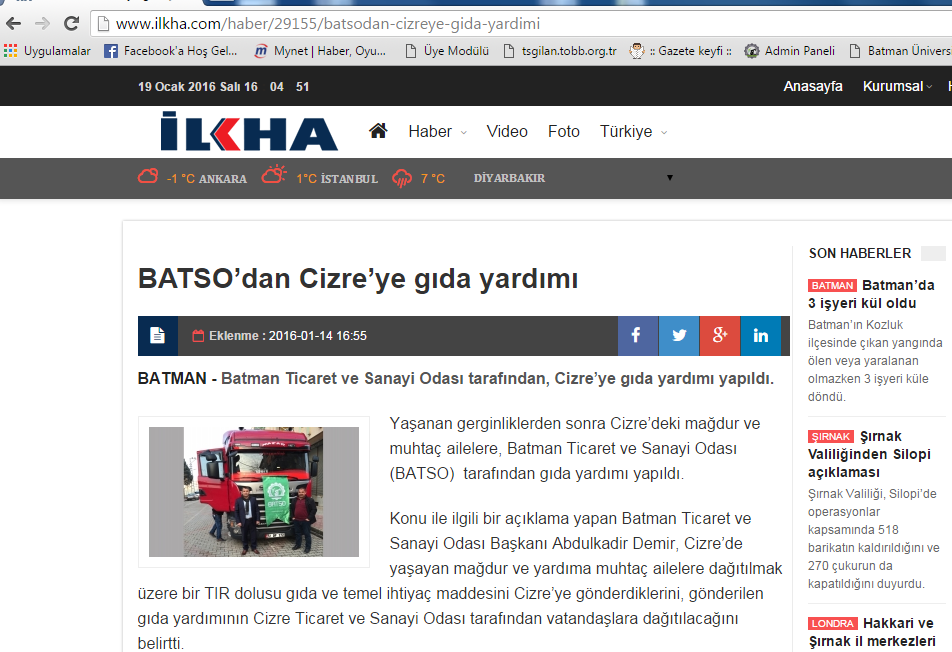 .
MECLİS, PERSONEL VE AİLELERİYLE YEMEKTE BULUŞTUK
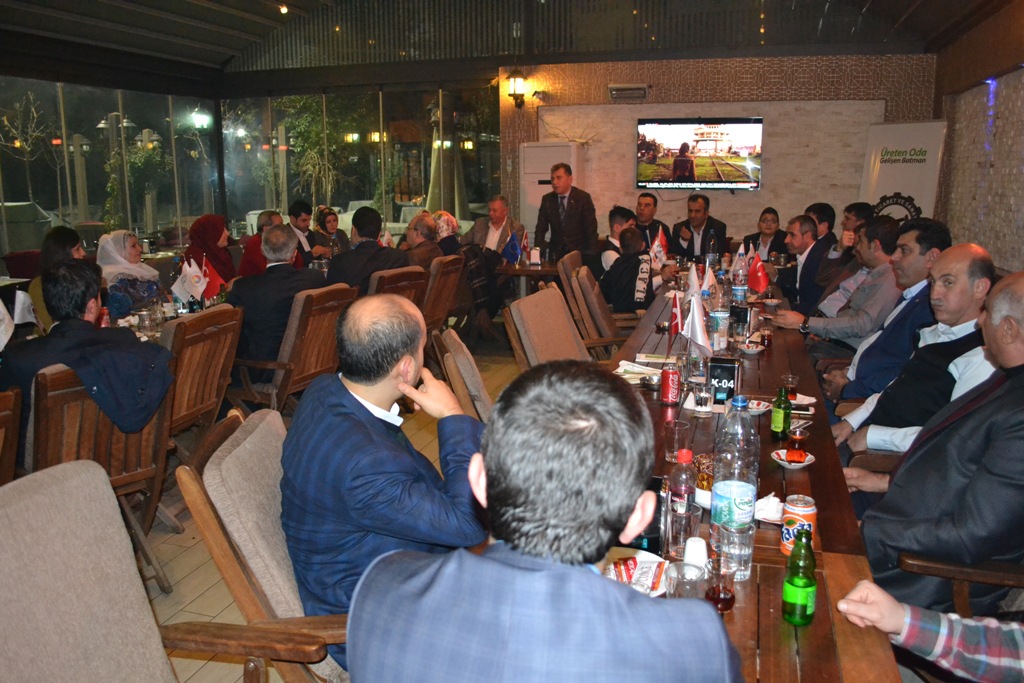 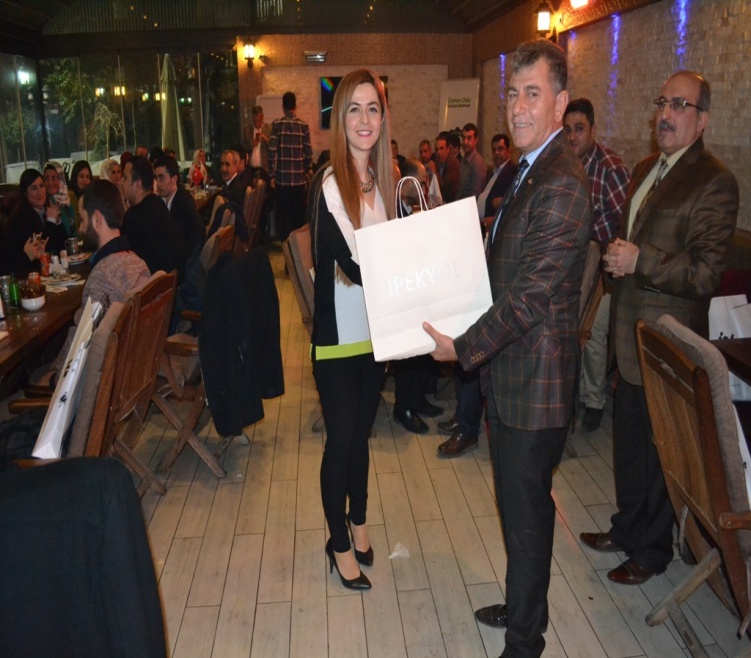 2015 YILI
BİRİMLER 
     FAALİYETLER
TİCARET SİCİL BİRİMİ
TİCARET SİCİL BİRİMİ FAALİYETLERİ
TİCARET SİCİL BİRİMİ FAALİYETLER GRAFİĞİ
ODA SİCİL BİRİMİ
ODA SİCİL BİRİMİ FAALİYETLER
ODA SİCİL BİRİMİ FAALİYETLER GRAFİĞİ
GENEL SEKRETERLİK
GENEL SEKRETERLİK FAALİYETLER
GENEL SEKRETERLİK FAALİYETLER GRAFİĞİ
ULAŞTIRMA BİRİMİ
ULAŞTIRMA BİRİMİ FAALİYETLER GRAFİĞİ
İLETİŞİM BİRİMİ
İLETİŞİM BİRİMİ
.
SİGORTA ACENTALARI BİRİMİ
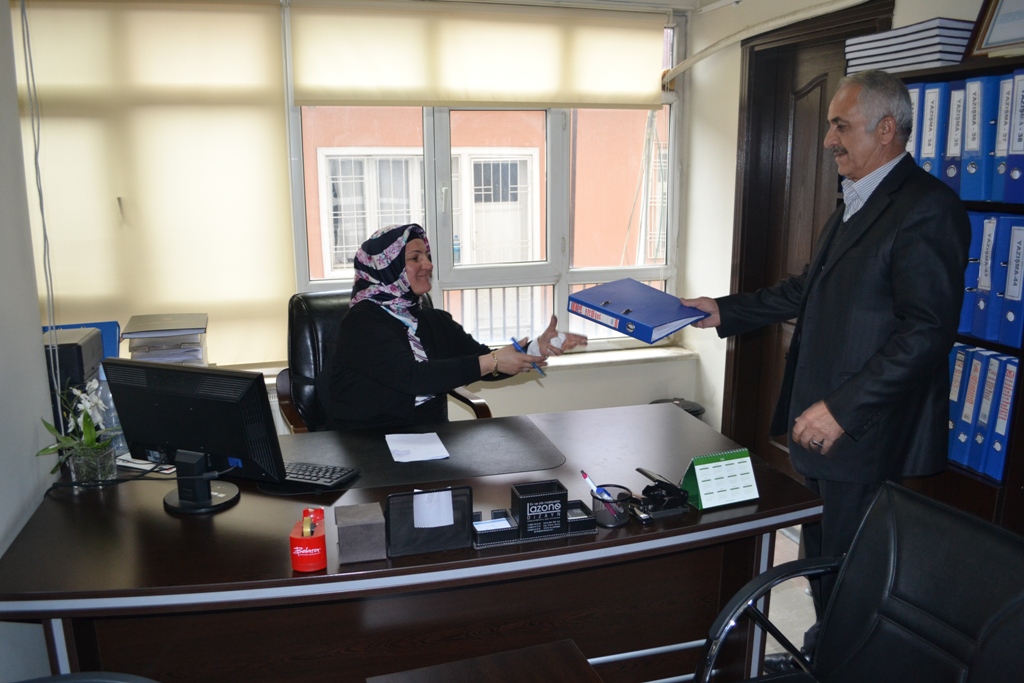 SİGORTA ACENTALARI BİRİMİ FAALİYETLER
SİGORTA ACENTALARI BİRİMİ FAALİYETLER GRAFİĞİ
MUHASEBE BİRİMİ
YILLAR BAZINDA HESAP TABLOSU
YILLAR BAZINDA HESAP TABLOSUGRAFİKLE GÖSTERİMİ
GELİRLER
GİDERLER
DİĞER GİDERLER
2015 YILI AY BAZINDA TOPLAM GELİR VE GİDERLER
2015 YILI AY BAZINDA TOPLAM GELİR VE                         GİDERLER GRAFİĞİ
2015 YILI AYRINTILI GELİR GİDER TABLOLARI
BANKALARDAKİ HESAPLAR GRAFİĞİ
2015 YILI AYRINTILI GELİR TOBLOSU
2015 YILI GELİRLER TABLOSU GRAFİĞİ
2015 GENEL GİDER TABLOSU
2015 GENEL GİDER TABLOSU DEVAMI
2015 DİĞER GİDERLER
2015 DİĞER GİDERLER GRAFİĞİ
.
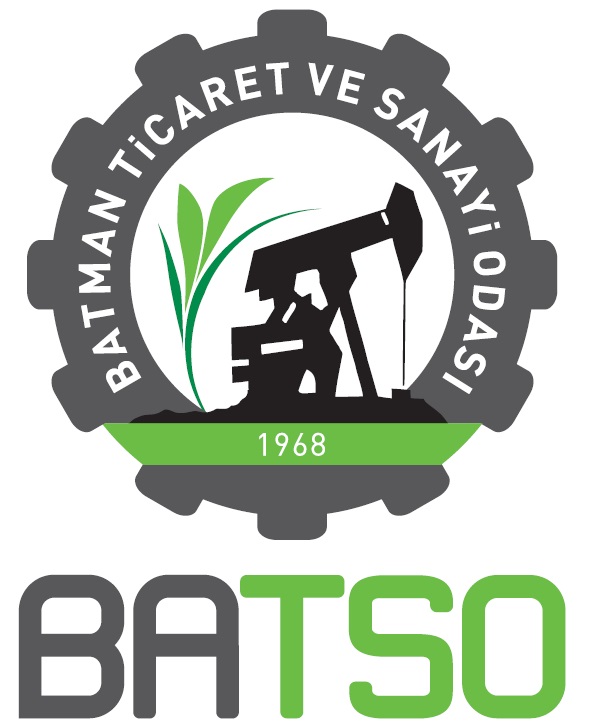 TEŞEKKÜR EDERİZ.